Fractions with different denominators
Warm up: Reviewing Multiples
Which of the following numbers are multiples of 2?
13, 10, 4, 20, 51, 94, 22, 17, 6
13, 10, 4, 20, 51, 94, 22, 17, 6
Which number is the lowest multiple ?
4
What are  the multiples of 4 and 8?
Multiples of 4				Multiples of 8
8,16, 24, 32, 40
4, 8, 12, 16, 20, 24
What are the common multiples of 4 and 8?
8, 16, 24
What is the least common multiple of 4 and 8?
8!
Look at the problem below…
Can we solve this operation? Why/why not?
What could we change to help us solve the problem?
THE DENOMINATOR!
But how…?
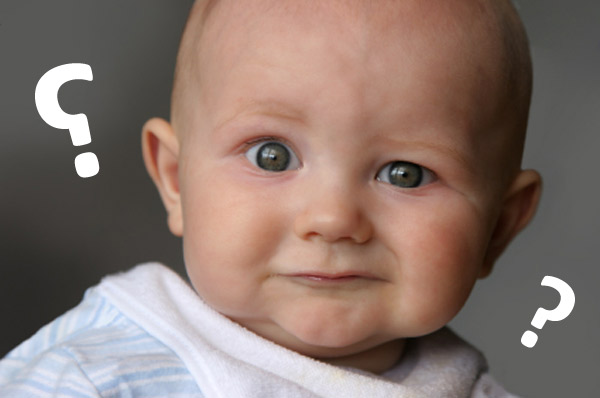 Finding the Lowest common denominator
If the denominators are different, we have to find the lowest common denominator for both fractions before we can solve our operations.
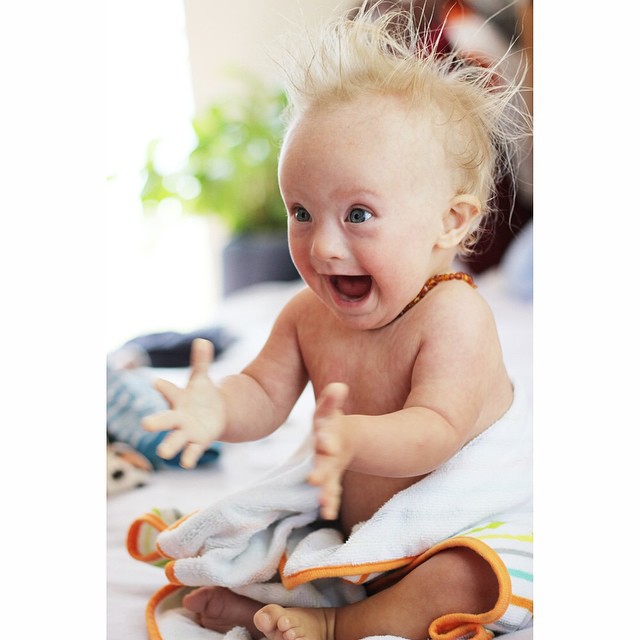 x2		x3
1. First, we list all the multiples of the two denominators.
Top Tip: Start with the biggest number first.
x2		x3
Circle the lowest common multiple
Multiply the denominators by the number needed to reach the lowest common multiple. Eg: 6 x 2   and 4x 3
6, 12, 18, 24, 30
4, 8, 12, 16, 20, 24, 28
6:  
4:
4. Multiply the numerators by the same number that you used for the denominator. Eg. 4x 2    and 2 x 3
5.  Now you have your new fractions with the same denominator, you can complete the operation!
Practice…
6:

3:
6, 12, 18

3, 6, 9, 12, 15
x1			x2
x1			x2
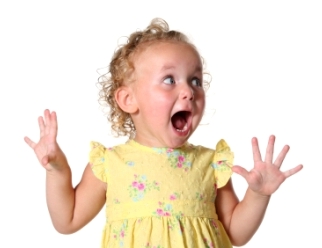 Wrap up: